Lyžiarsky výchovno- výcvikový kurz 2019
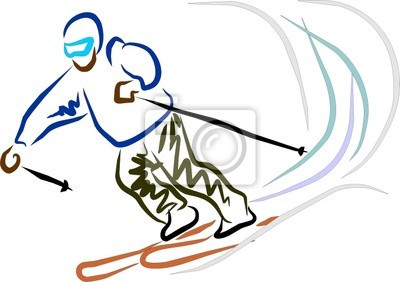 Miesto ubytovania
Hotel Sorea Marmot, Jasná
http://www.sorea.sk/nizke-tatry/hotel-sorea-marmot/
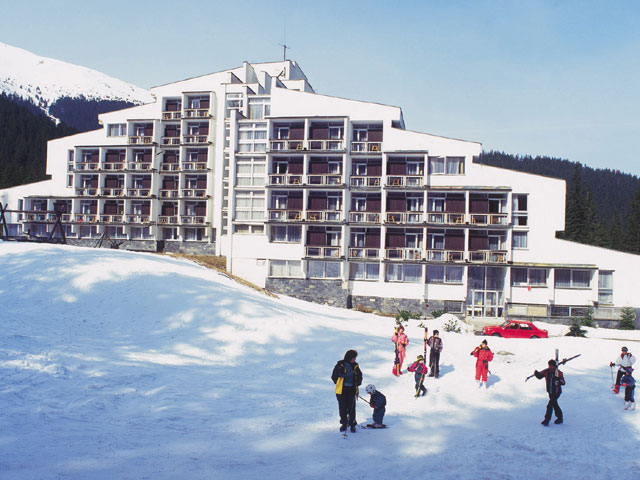 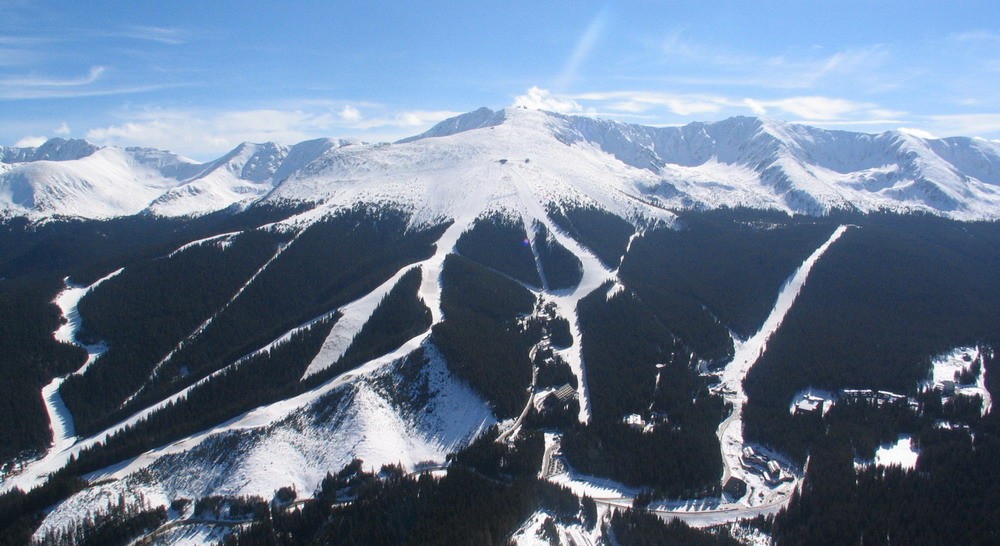 Miesto lyžovania
Lyžiarske stredisko Jasná
http://www.jasna.sk
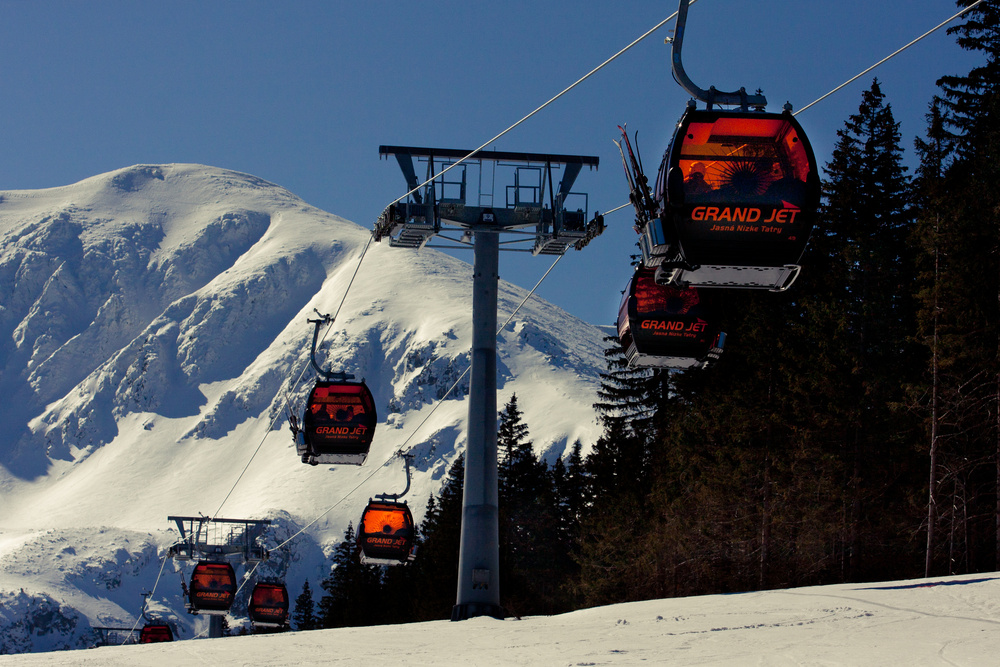 Čo zobrať so sebou?
Balenie nenecháme len na rodičov
Napíšeme si zoznam všetkých vecí
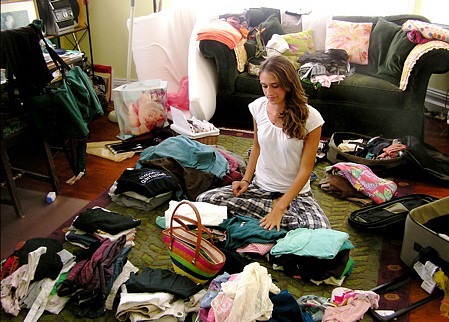 Všetko vrátane lyží a oblečenia si vyskúšame už doma na sucho
https://www.youtube.com/watch?feature=player_detailpage&v=ewVueSu1QF0https://
Informácie pre žiakov a rodičov
Termíny: 14.1.– 18.1.2019- 7.B a 7.C
                 25.3.– 29.3.2019- 7.A a samoplatcovia
Odchod : o 7.00 hod (pondelok)     
Zraz je o 6.45 na parkovisku pod školským atletickým areálom                                                                   
Predpokladaný príchod: 18.1., resp. 29.3.2019 po 18. 30 hod (piatok)
Strava: celodenná, začíname večerou a končíme obedom
Doklady potrebné k LVVKodovzdať v obálke pri vstupe do autobusu
1. Kartička poistenca- zdravotný preukaz 
     
    body 2.- 4. sú na jednom tlačive
2. Potvrdenie lekára všeob. zdravotnej   
    starostlivosti o zdravotnej spôsobilosti        
    žiaka k absolvovaniu LVVK v plnom rozsahu
3. Vyhlásenie zákonného zástupcu o bezinfekčnosti - najviac 3 dni staré 
4. Vyhlásenie zákonného zástupcu o poučení  
    dieťaťa o správaní sa a o dodržiavaní       
    školského poriadku a poriadku na LVVK
Na záver
Tí, ktorí neznášajú cestu autobusom, nech si zoberú so sebou kinedryl, alebo iný liek s podobným účinkom
Prosíme skontrolovať hlavne lyžiarky a samotné lyžiarske viazanie- jeho nastavenie a funkčnosť už doma!
Požičanie výstroja na hoteli je v cene 25,- EUR na celý kurz (lyže, lyžiarky, palice, prilba)
Podľa možností prosíme rodičov o pribalenie sponzorských darov pre deti na súťaže
Príjemné balenie